FONDY NORSKA A FONDY EHP
Dotační příležitosti
.
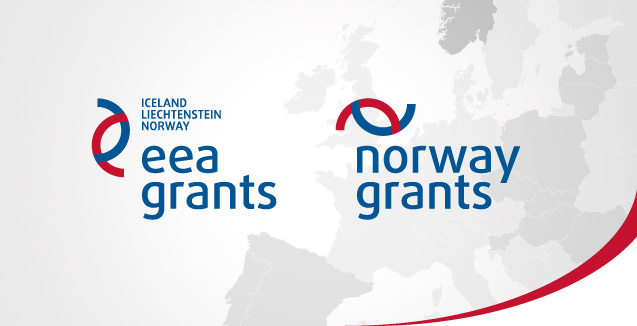 FONDY NORSKA A FONDY EHP
2004: Island, knížectví Lichtenštejnsko, Norské království
Norské království samostatné fondy
EHP (Evropský hospodářský prostor) 
„výměna za výhody“ EHP
přispívají k:
snižování socio-ekonomických rozdílů v Evropě 
posilování vztahů mezi donátorskými státy a příjemci dotací
spolupráce s 15 zeměmi střední, východní a jižní Evropy
pro členské státy EU, jejichž hrubý národní důchod (HND) na obyvatele je menší než 90 % průměru EU. Země, které vstoupily do roku 2003 mohou čerpat pouze z Fondu EHP, ale země vstupující od roku 2004 čerpají i z Fondů Norska
Zásadní podmínkou při podání žádosti je zapojení partnera z Norska, Islandu nebo Lichtenštejnska
EHP Evropský hospodářský prostorEuropean Economic Area - EEA
EHS - Evropské hospodářské společenství (později Evropské společenství, dnešní Evropská unie)  1958-1993
Mezinárodní organizace podporující „jednotný trh „ (ekonomickou integraci) mezi Francií, Německem, Itálií, Belgií, Lucemburskem a Nizozemskem
ESVO - Evropské sdružení volného obchodu (anglicky EFTA)
Mezinárodní organizace založená v r. 1960 – protiváha EHS
Zakládajícími členové: Dánsko, Norsko, Portugalsko, Rakousko, Švédsko, Švýcarsko a Spojené království, později Finsko, Island
Evropský hospodářský prostor – od 1994. Dohoda (1992) mezi ESVO a EU.  Prostor, kde je zaručena svoboda pohybu, zboží, osob, služeb a kapitálu Evropském jednotném trhu (bez vnitřních hranic. 
Švýcarsko je členem ESVO, ale nikoliv EHP.  Neratifikovalo dohodu (má bilaterální vztahu s EU).
Fondy EHP (EEA Grants)Norské fondy (Norway Grants)
důraz na sdílení a výměnu zkušeností mezi donátory a příjemci grantů
žadatelé jednotlivci/instituce 
zprostředkovatelem programů, dotací a Národním kontaktním místem je MF ČR
informace:
www.eeagrants.cz   / www.norwaygrants.cz 
Např. https://www.youtube.com/watch?v=Zvp-n1ANfI4, 1:40 inkluze